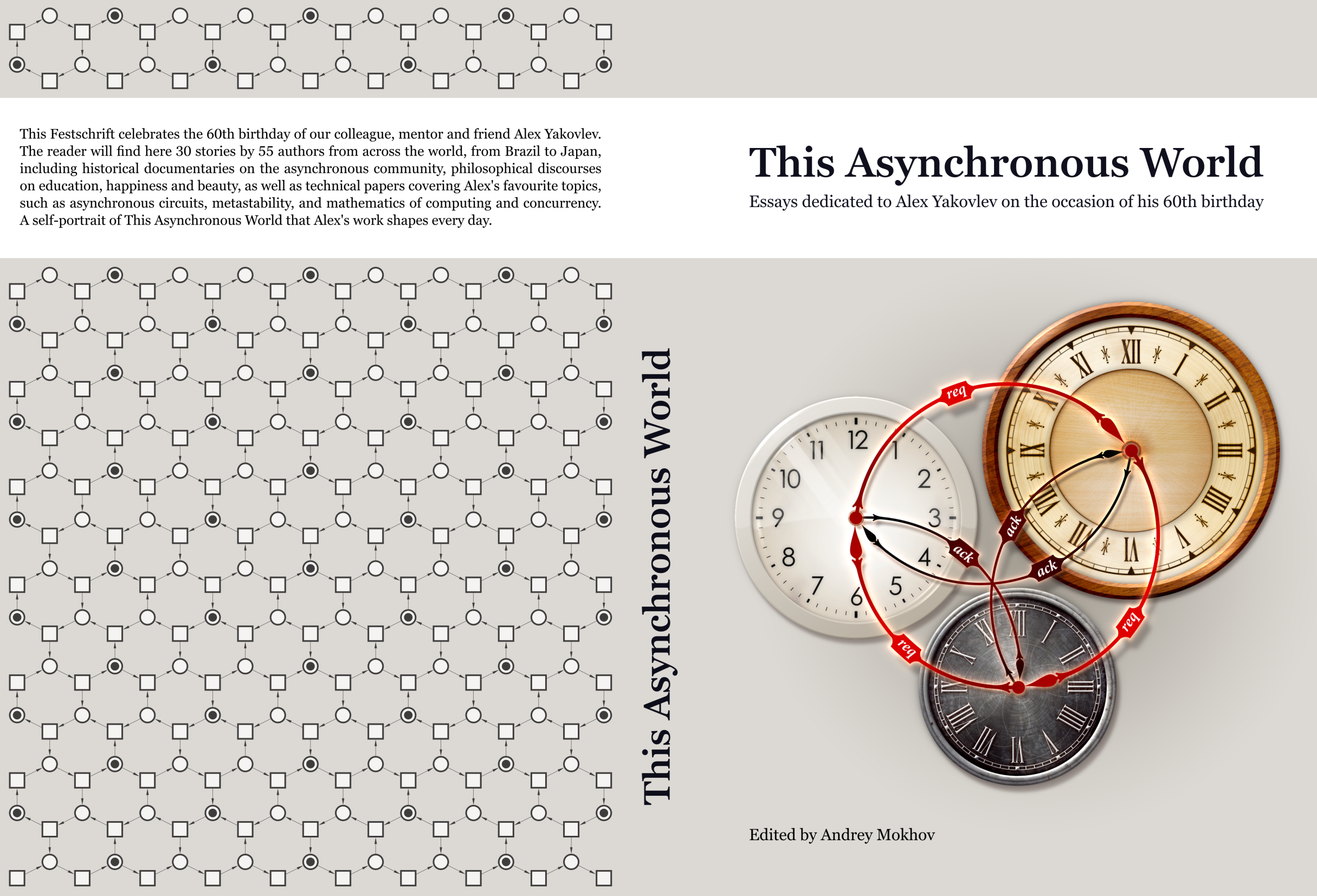 For he's a jolly good fellow
Which nobody can deny
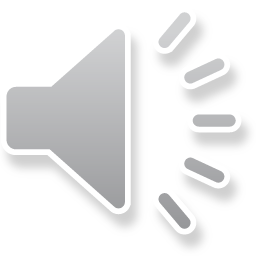 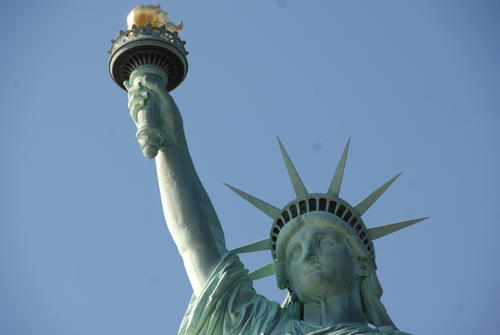 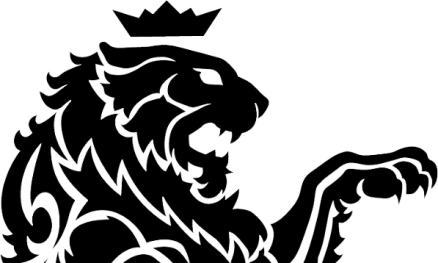 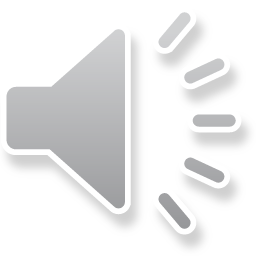 Beyond Carrying Coal To Newcastle: Dual Citizen Circuits
Dedicated to Alex Yakovlev's 60th birthday
Narrated by Marly Roncken and Ivan Sutherland
Portland State University — 20 July 2016
slide 2 of 12
This Asynchronous World - Dual Citizen Circuits
ASYNC 2008: Carrying Coal To Newcastle
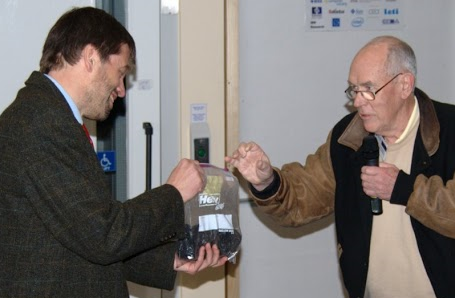 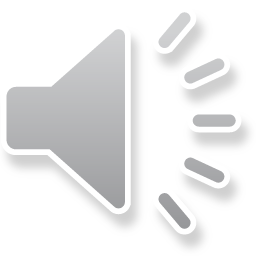 This Asynchronous World - Dual Citizen Circuits
slide 3 of 12
[Speaker Notes: "Carrying Coal to Newcastle" is an idiom of British origin describing a pointless action. 
It refers to the fact that, historically, the economy of Newcastle upon Tyne depended 
heavily on the distribution and sale of coal. By the time of the first known recording 
of the phrase in 1538, Newcastle exported 15,000 tons of coal per year. [Wikipedia]]
Today: Dual Citizen Circuits                       with self-timed or clocked action
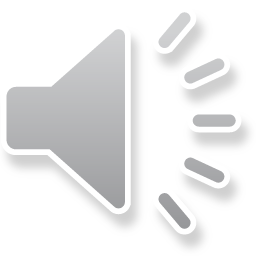 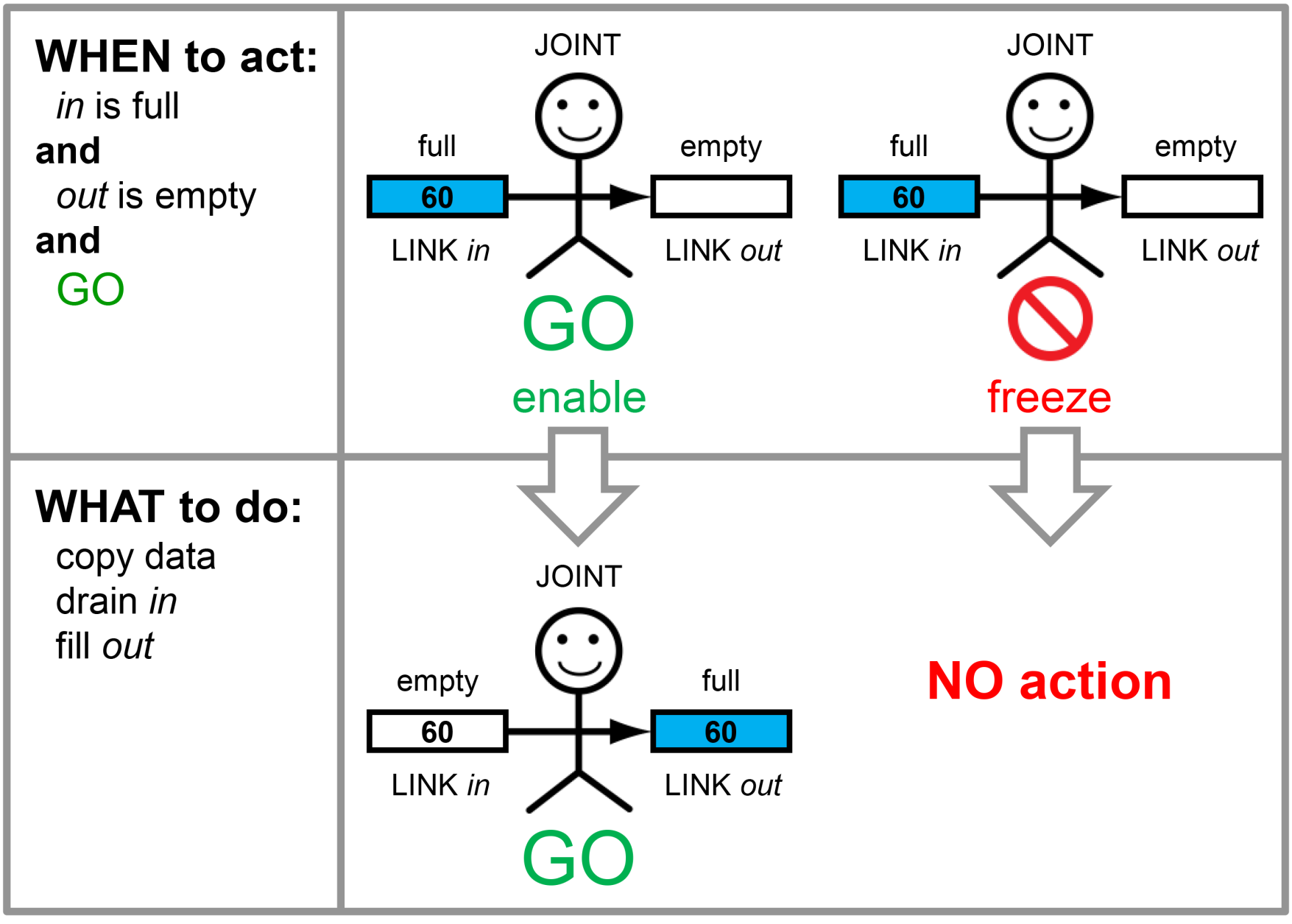 as  before
self-timed  or  clocked
This Asynchronous World - Dual Citizen Circuits
slide 4 of 12
Today: Dual Citizen Circuits                       Click FIFO with self-timed action
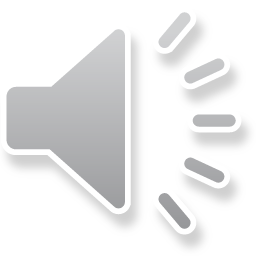 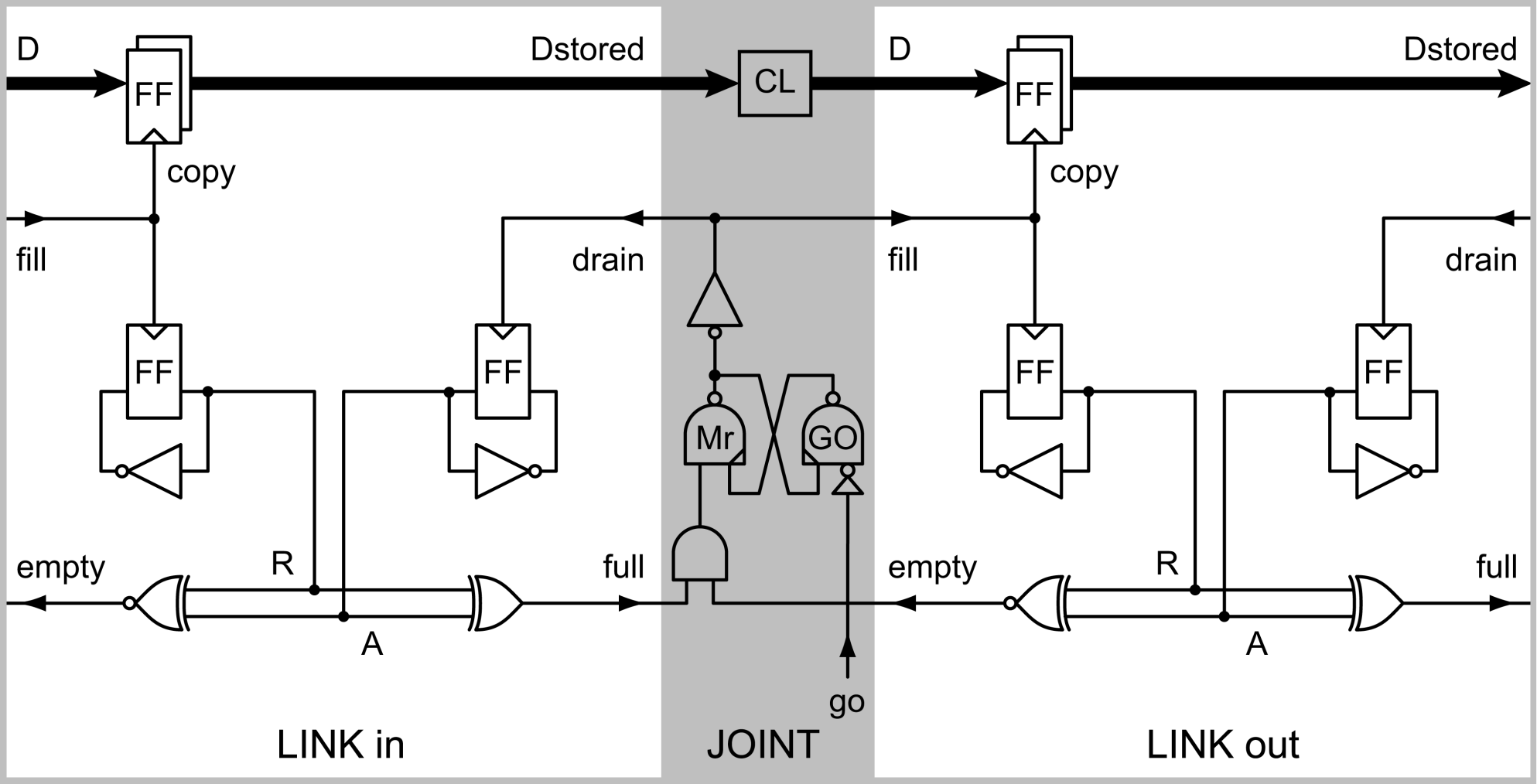 This Asynchronous World - Dual Citizen Circuits
slide 5 of 12
Today: Dual Citizen Circuits                       Click FIFO with self-timed action or clocked action
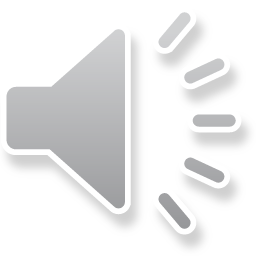 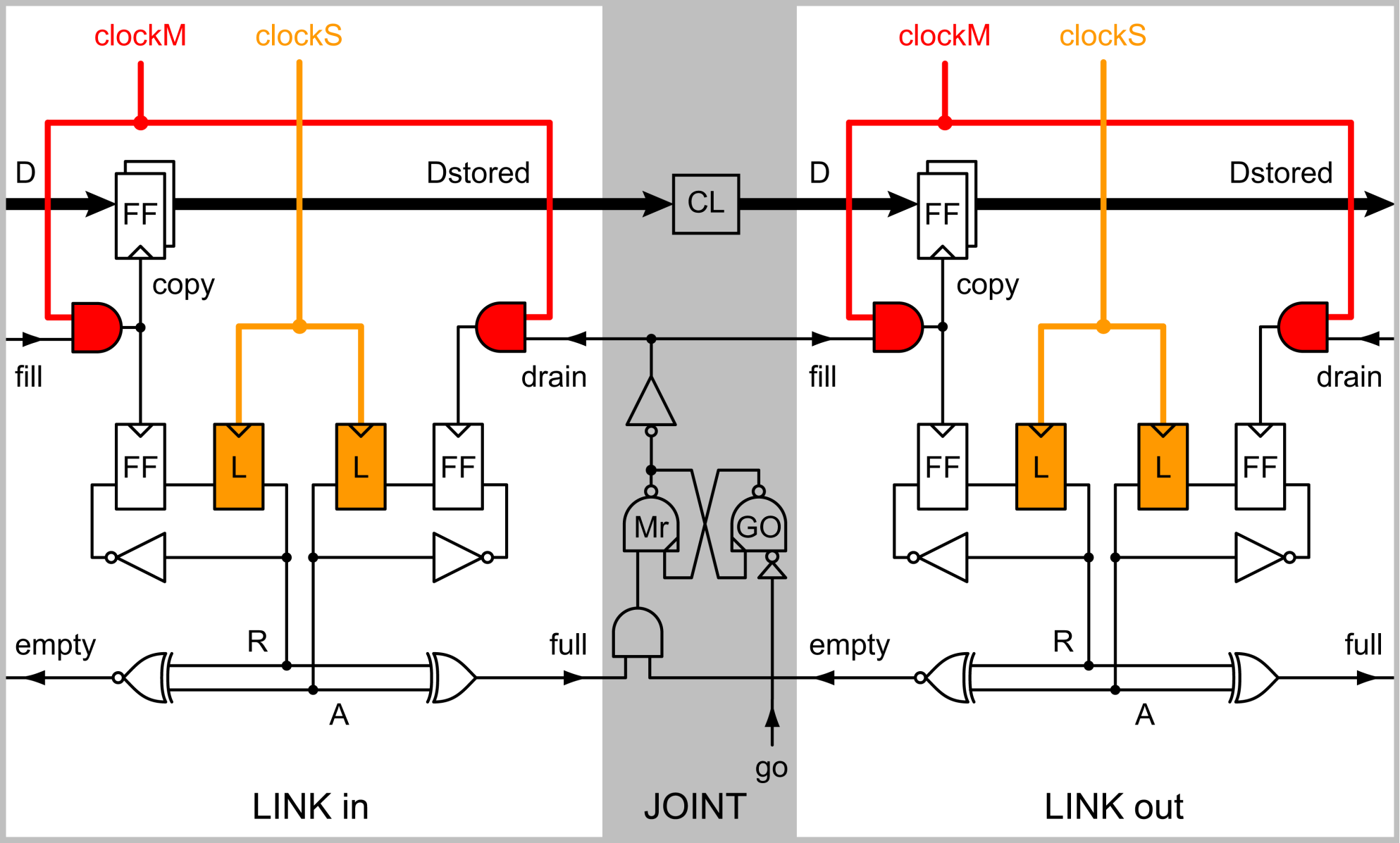 This Asynchronous World - Dual Citizen Circuits
slide 6 of 12
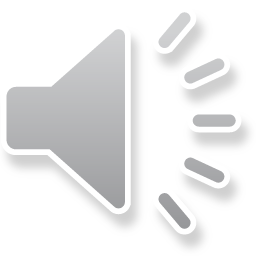 Motivation
Risk reduction
The clocked operations re-use the self-timed fabric and can therefore
help build confidence that the self-timed circuits work
retard any aging or erratic self-timed operations that need more time to finish

Elasticity
The clocked operations re-use the self-timed protocols and therefore
inherit the self-timed elasticity to act only when and where needed

Turbo mode
When needed, the self-timed mode can provide a performance boost in
latency 
throughput
energy
electro-magnetic compatibility
robustness to delay variations
This Asynchronous World - Dual Citizen Circuits
slide 7 of 12
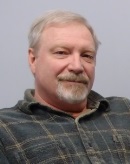 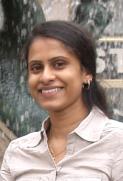 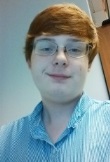 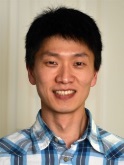 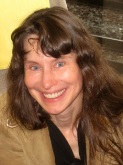 Happy Birthday, Alex!
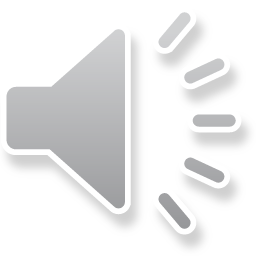 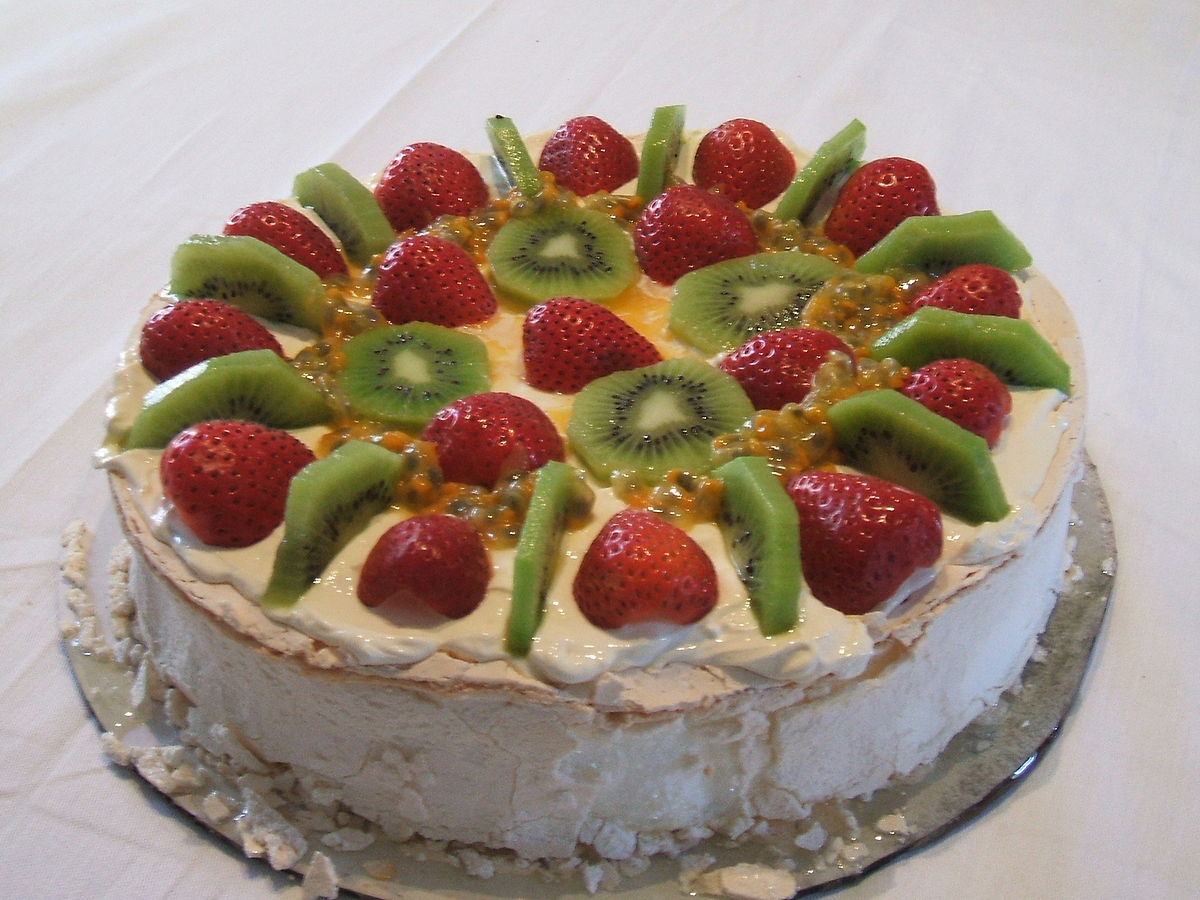 Pavlova
3 (old) egg whites
9 oz castor sugar
1 tsp vanilla
1 tsp vinegar
1 pinch salt
cream
fruit
Pavlova photo by Hazel Fowler, Wikimedia Commons
Beat egg whites with a pinch of salt 
until stiff enough to peak.
Fold in sugar, vanilla, and vinegar.
Place on baking paper on greased tray.
Bake slowly about 1-1.5 hours at 250F.
Dress with fresh whipped cream,
kiwi fruit, strawberries, or similar.
BON APPÉTIT !
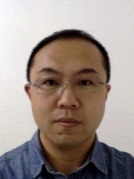 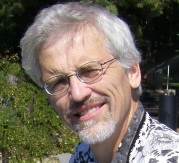 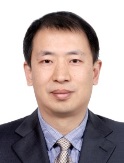 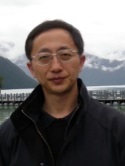 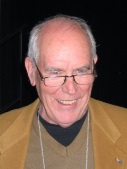 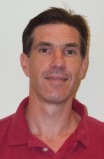 This Asynchronous World - Dual Citizen Circuits
slide 8 of 12
Hooray
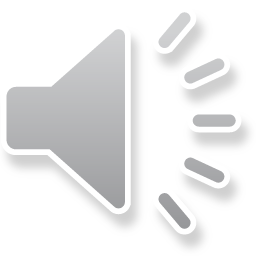 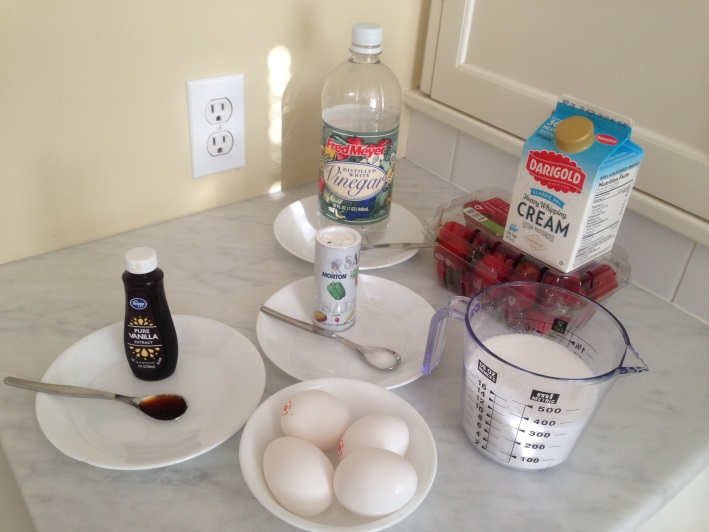 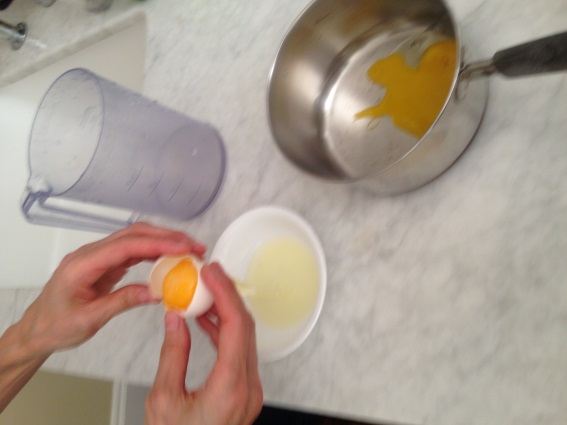 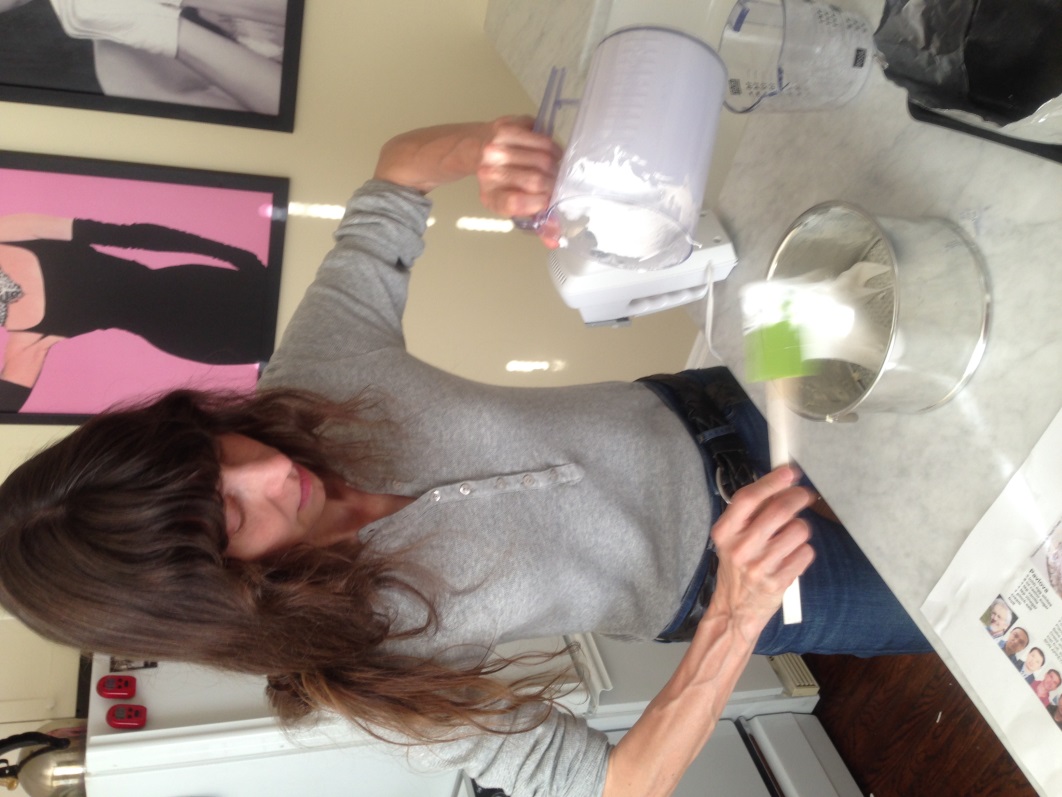 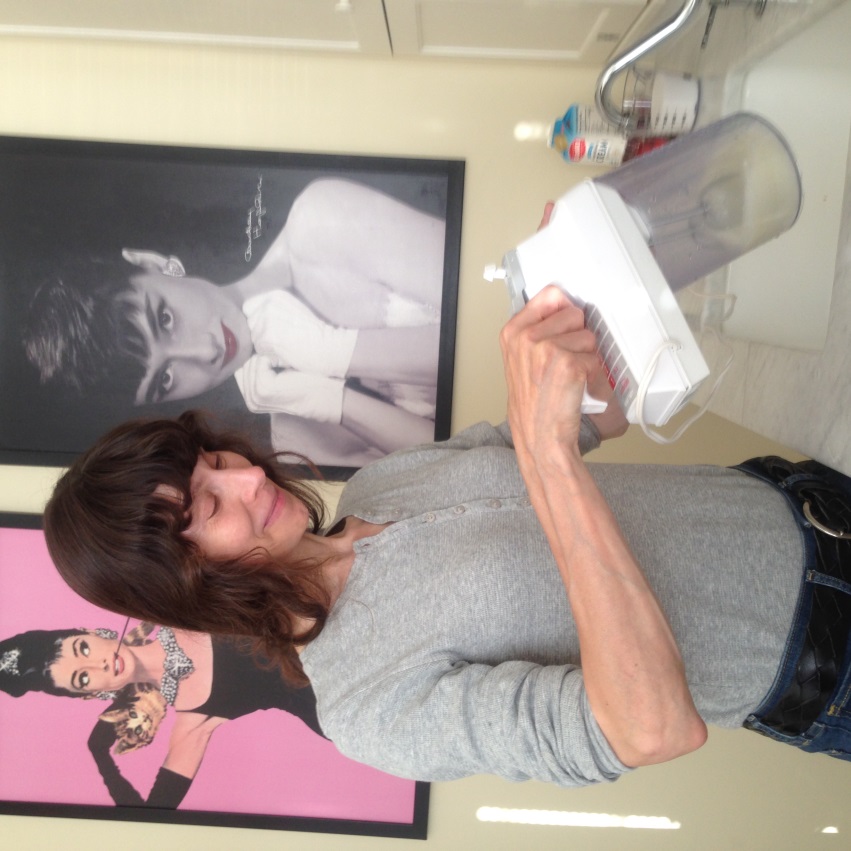 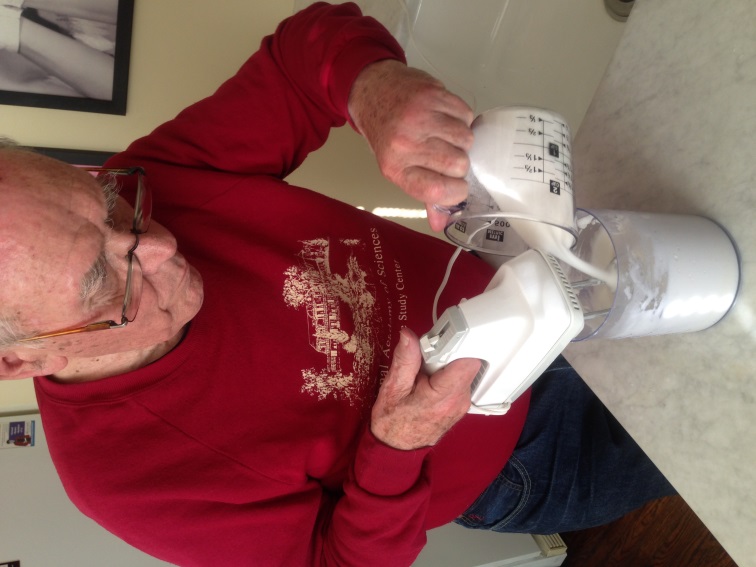 This Asynchronous World - Dual Citizen Circuits
slide 9 of 12
Hooray
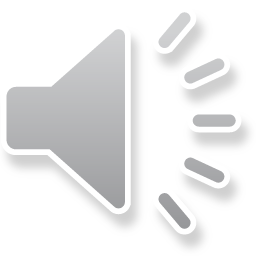 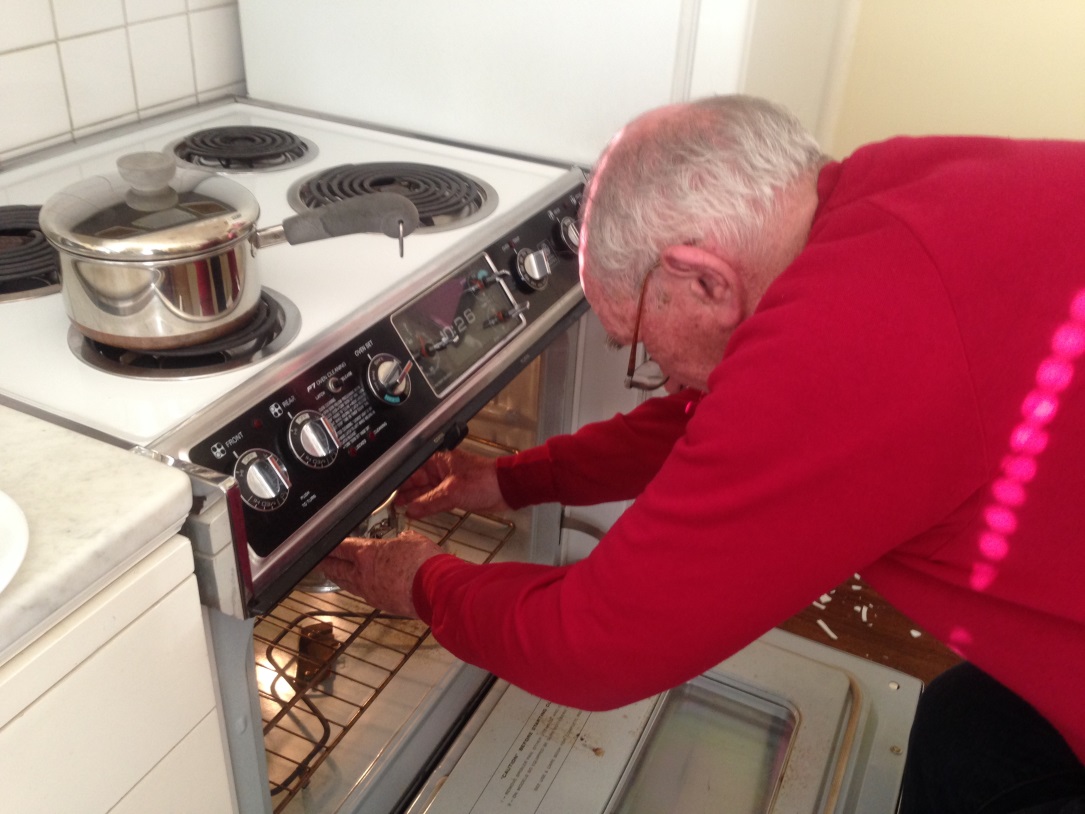 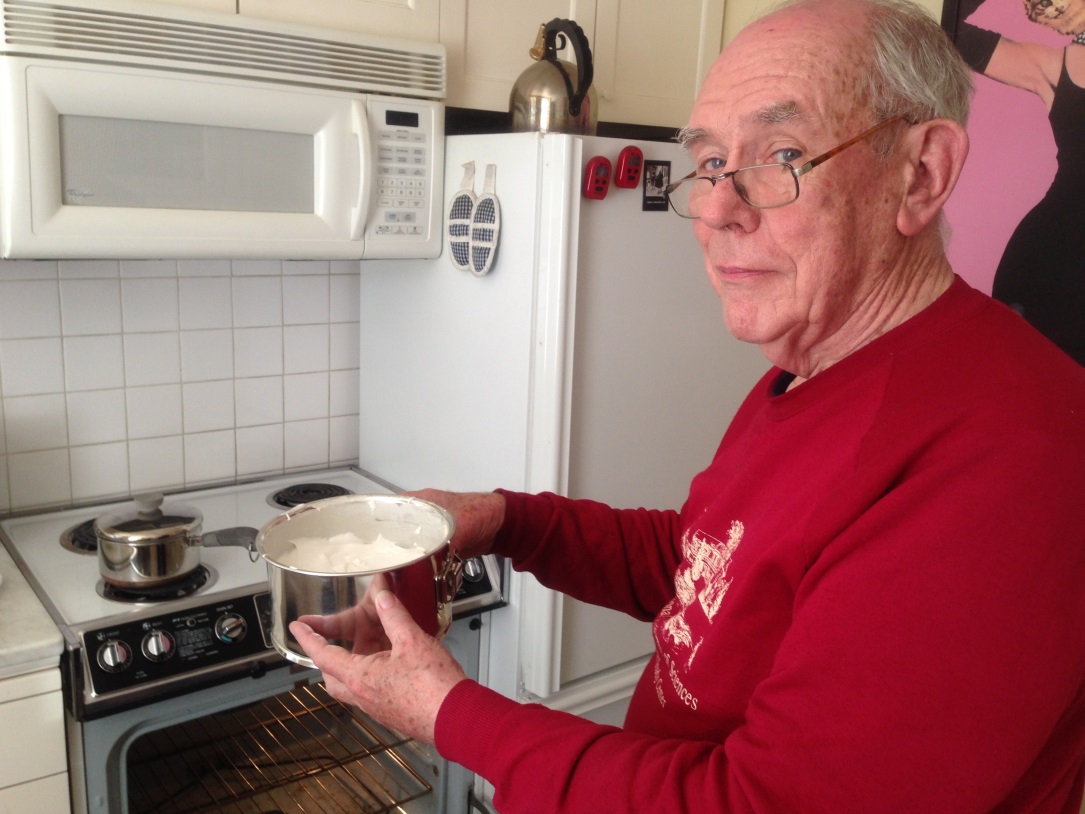 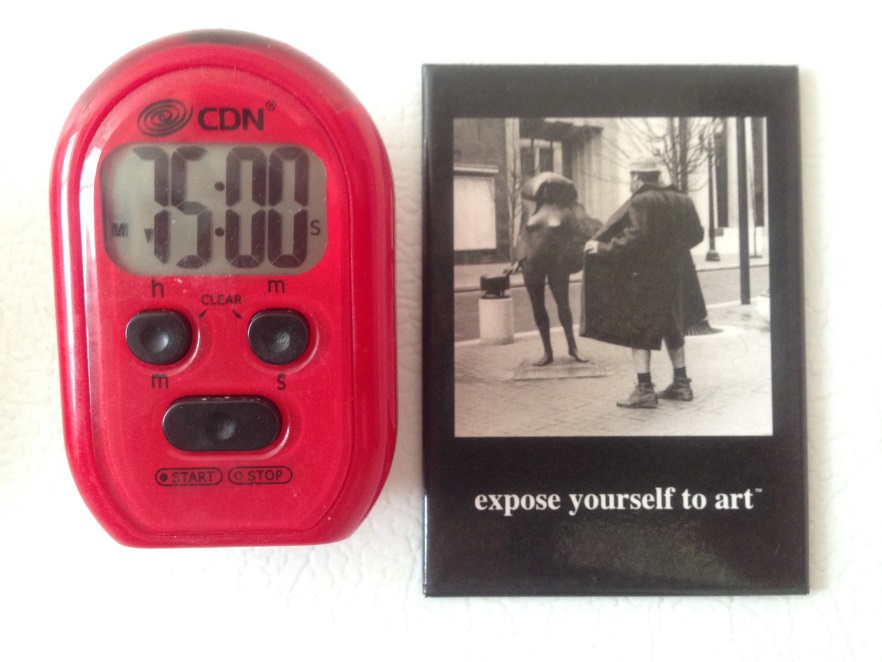 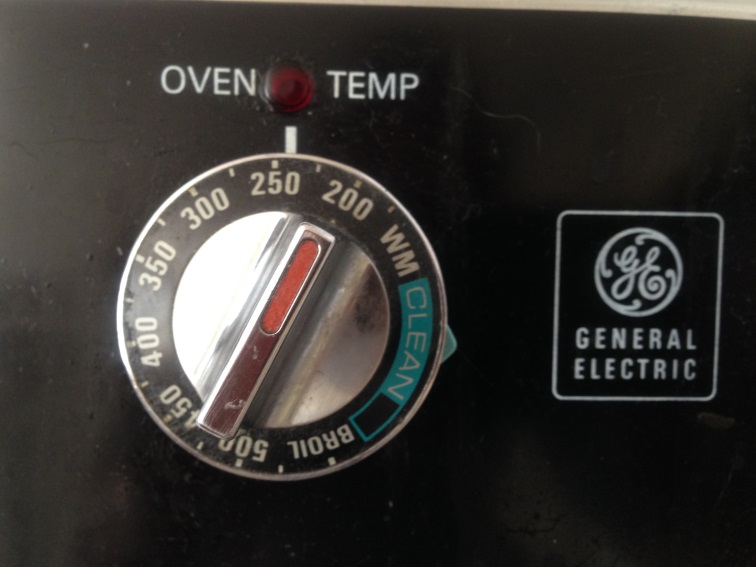 This Asynchronous World - Dual Citizen Circuits
slide 10 of 12
Hooray
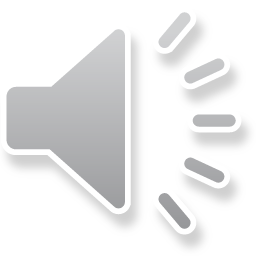 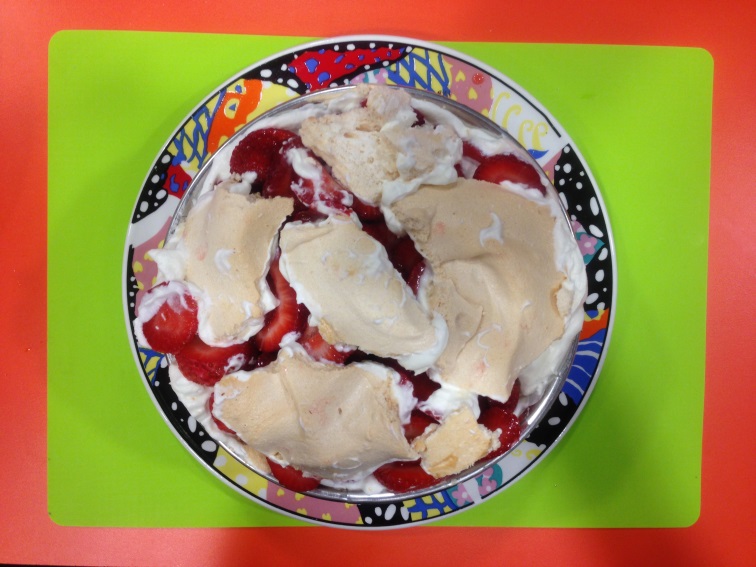 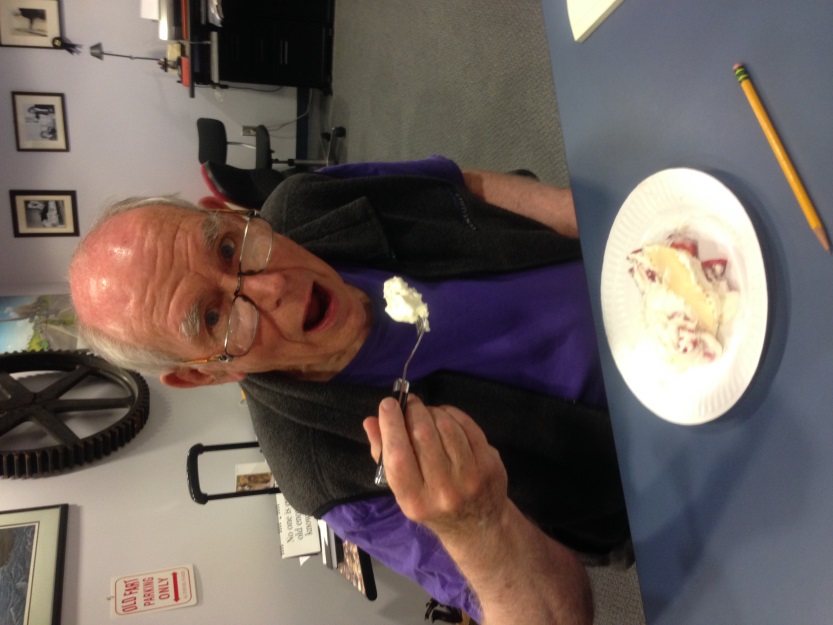 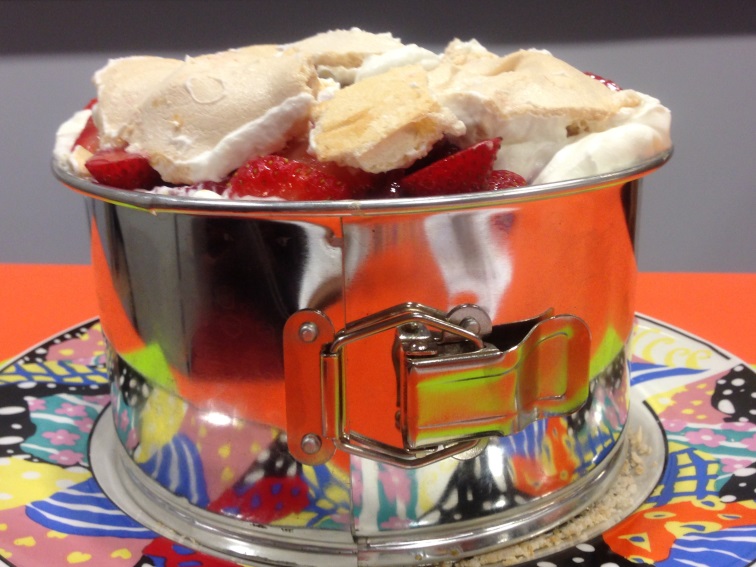 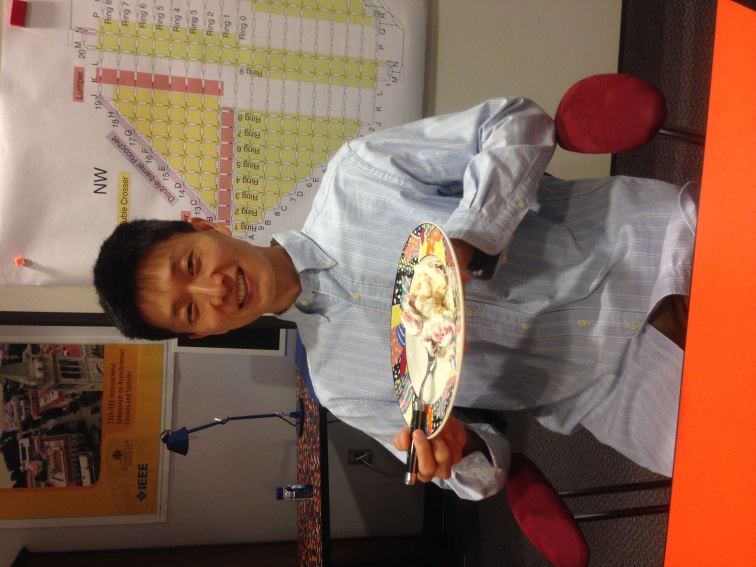 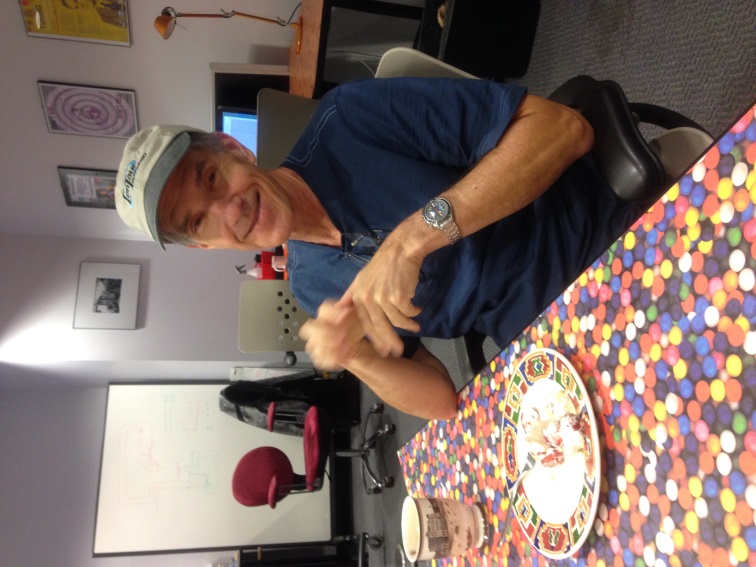 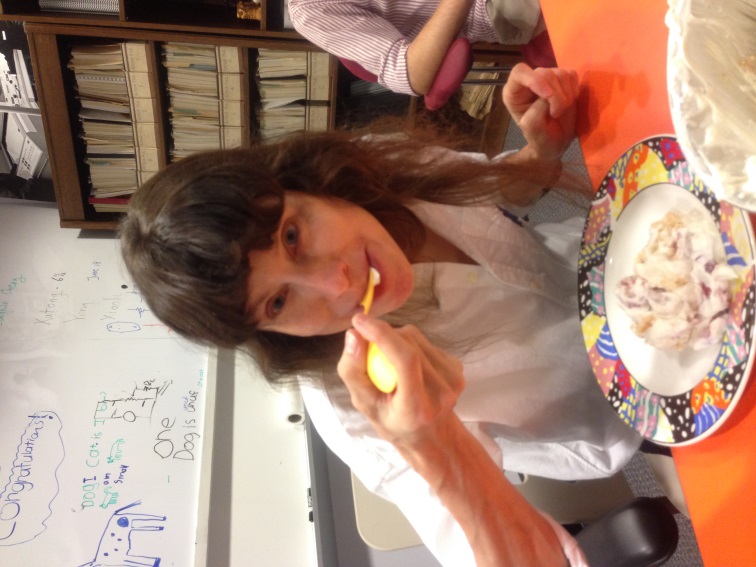 This Asynchronous World - Dual Citizen Circuits
slide 11 of 12
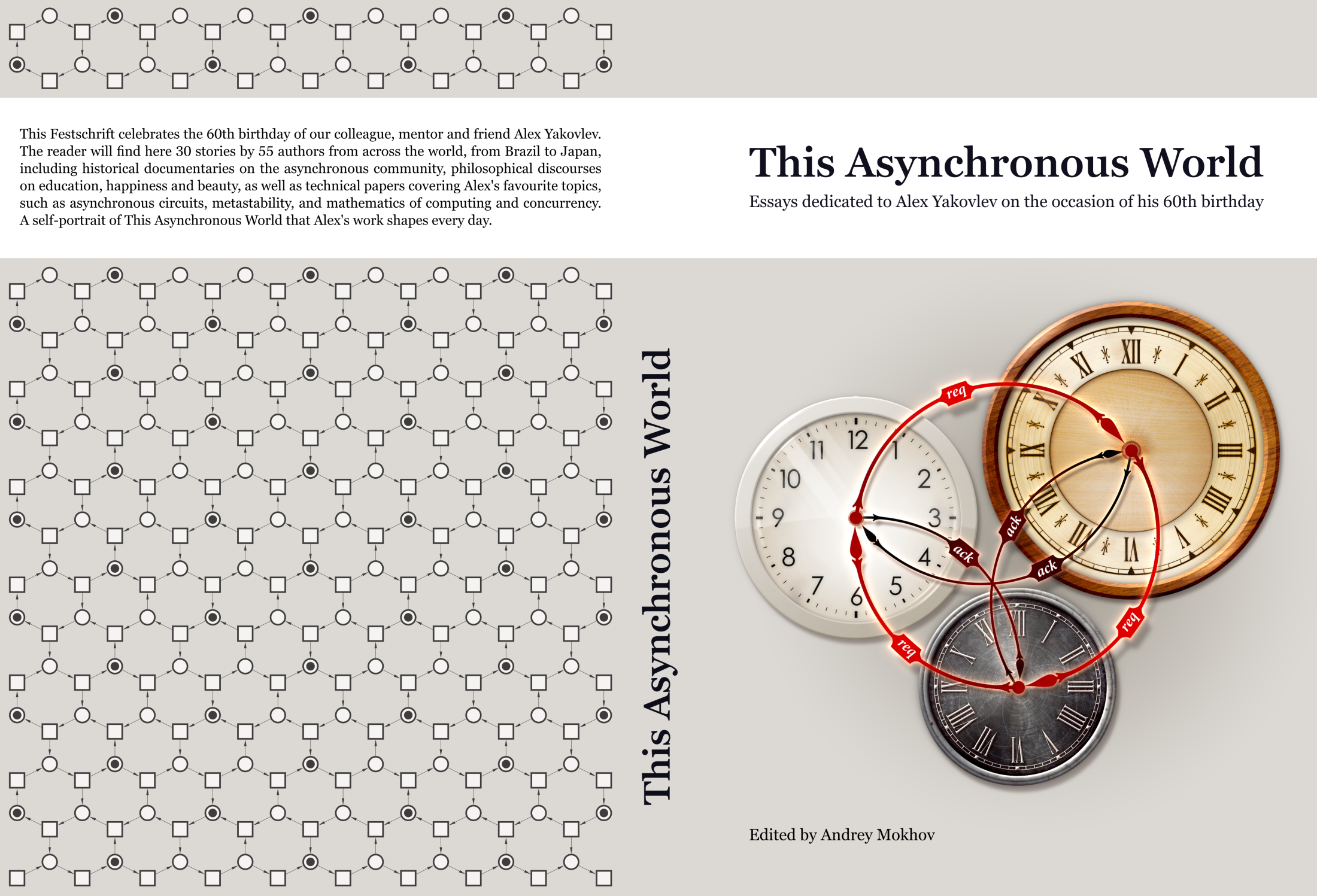 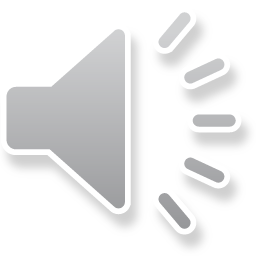 slide 12 of 12
This Asynchronous World - Dual Citizen Circuits